Моя семья – моя радость
История моей семьи в истории страны
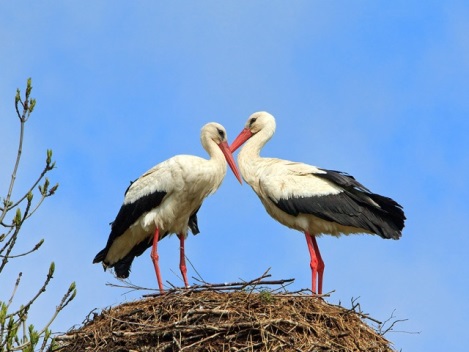 Семейное счастье – так близко разгадка!
Так просто друг другу тепло подарить,
Довериться связи сердец без остатка,
Неистово и беспрестанно любить!
Моя семья – моя радость
Семья БОРОДИНЫХ
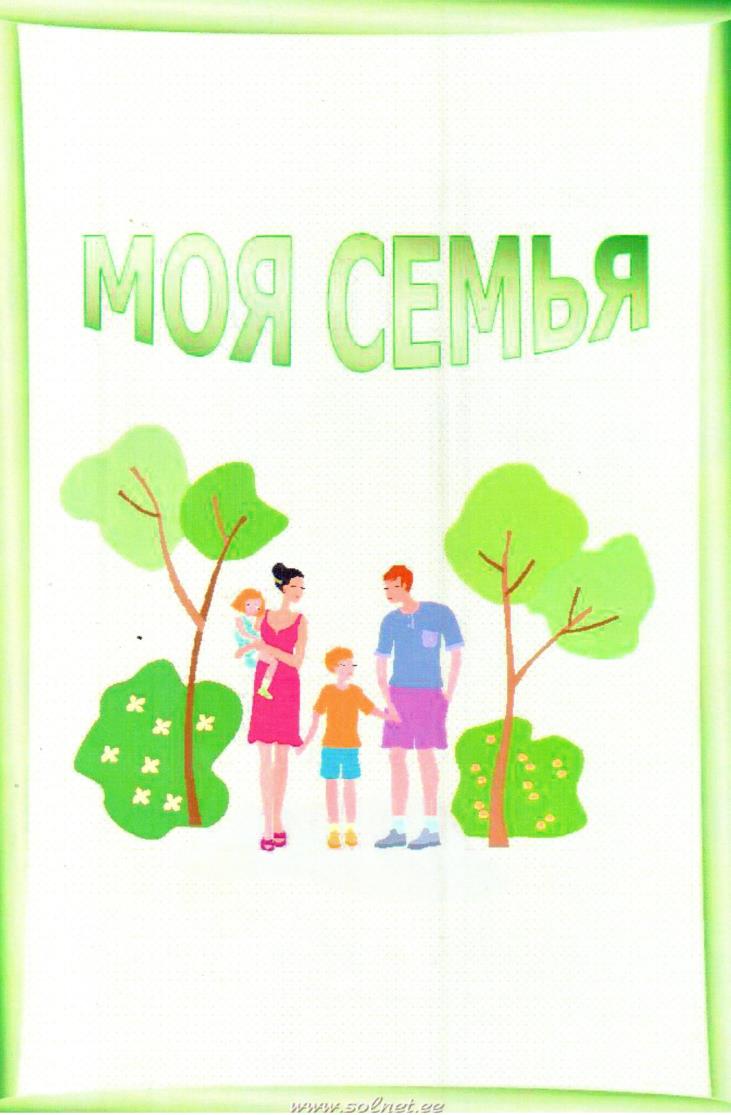 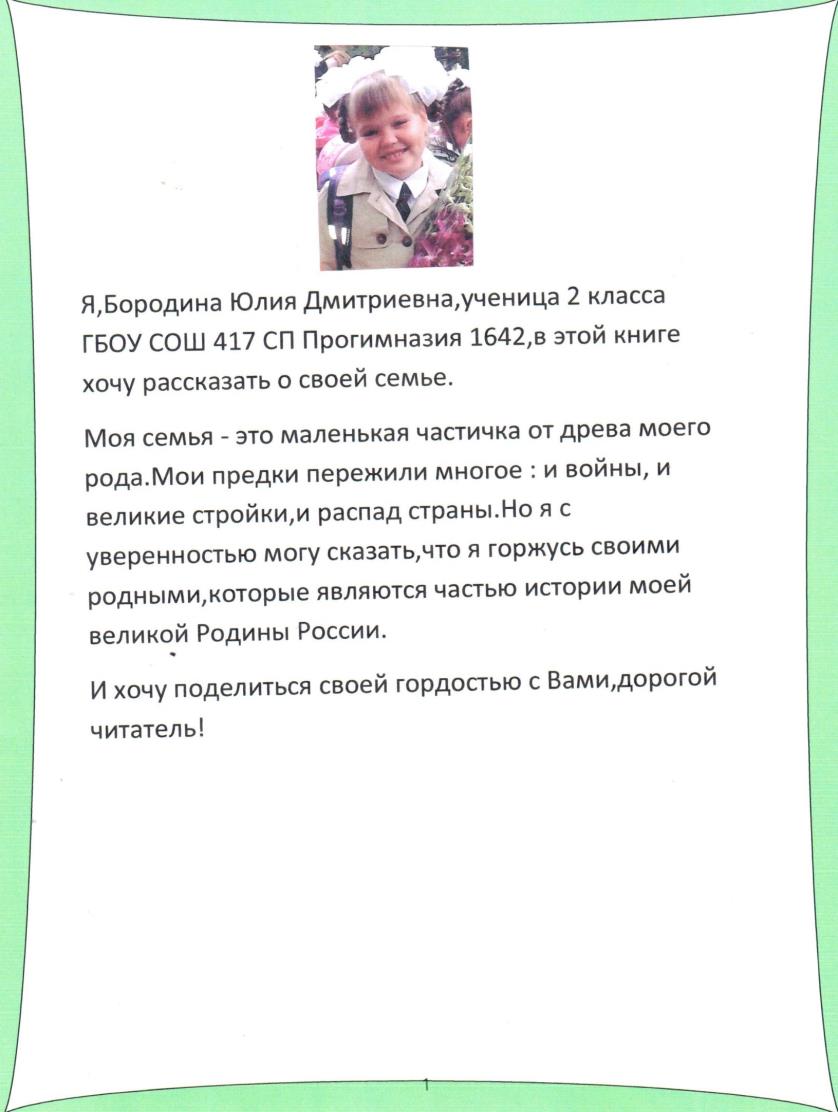 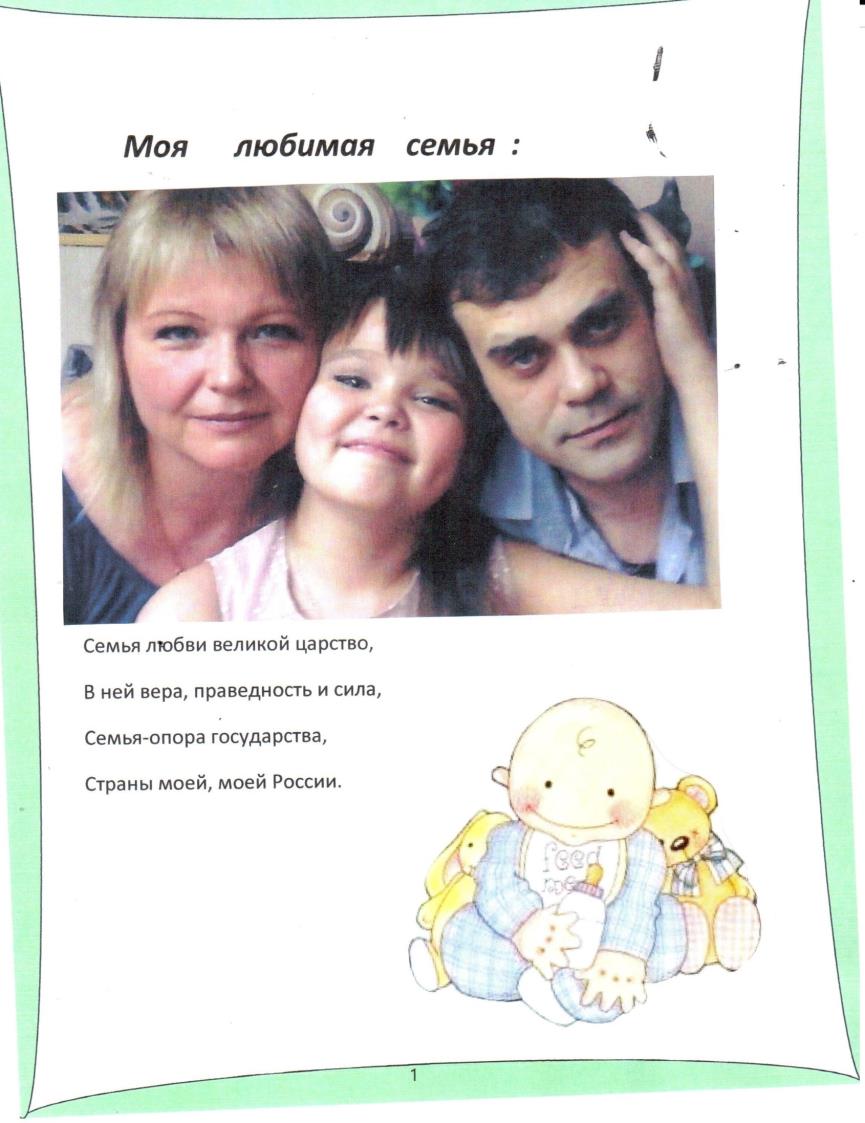 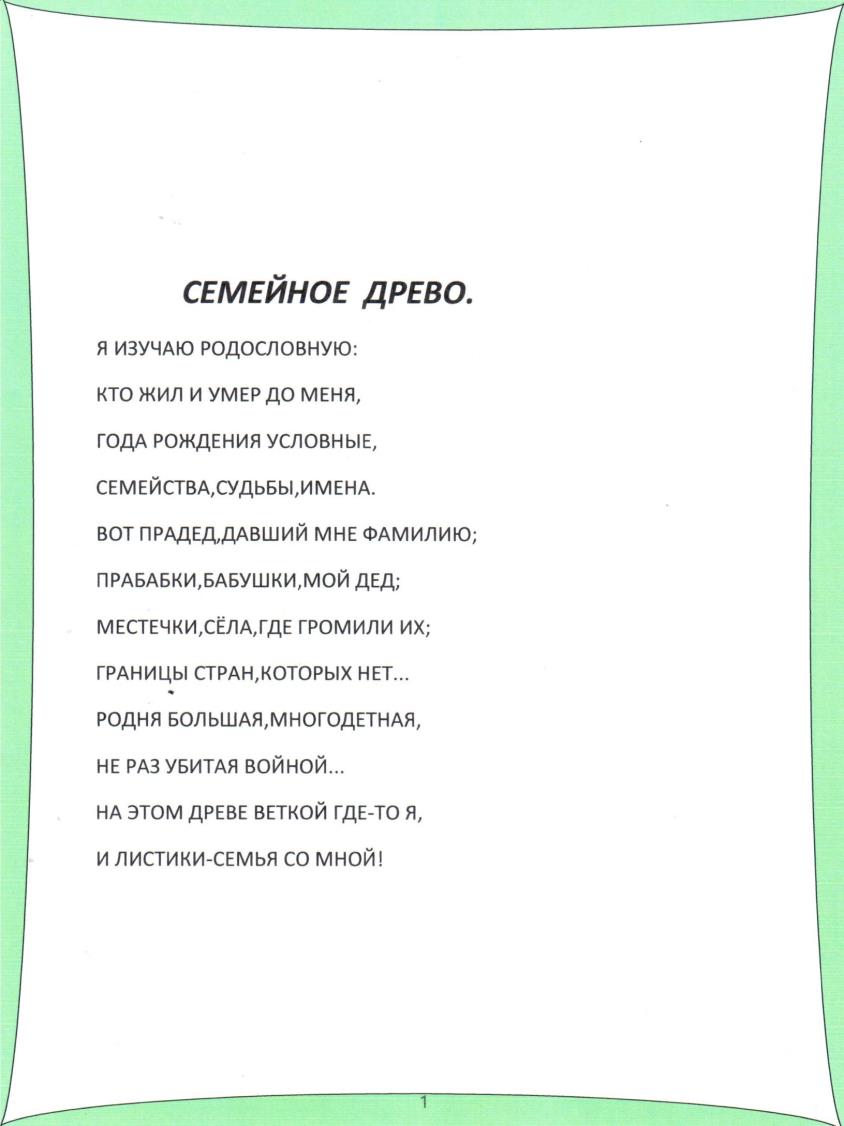 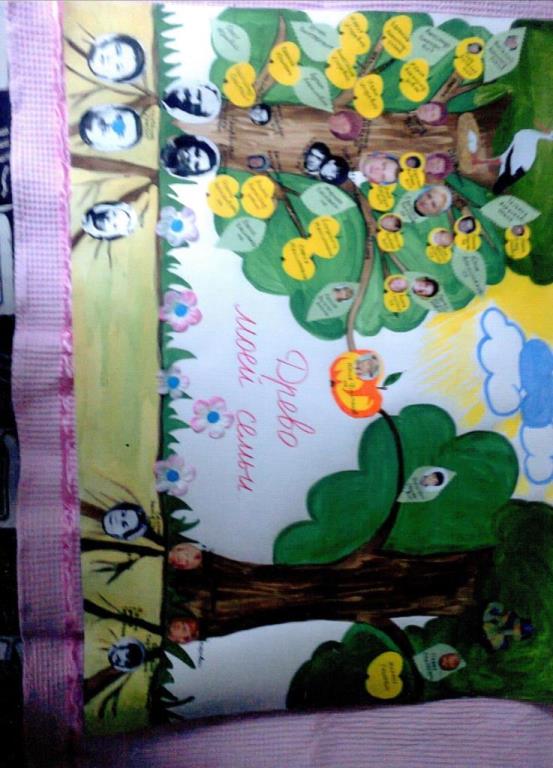 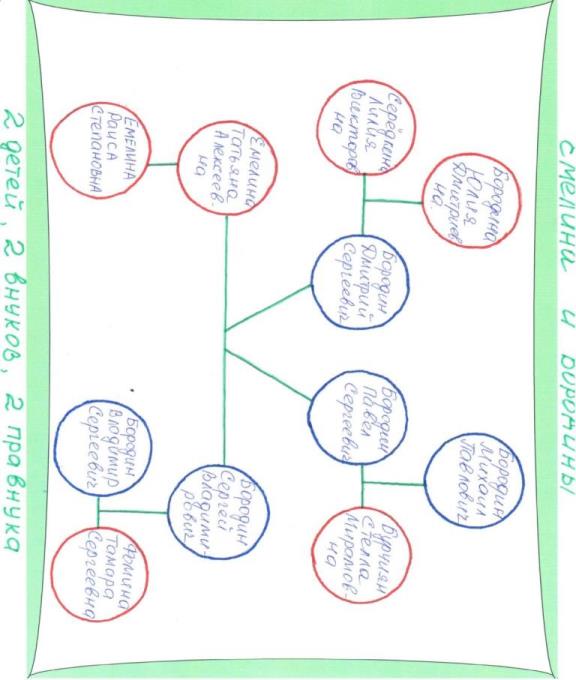 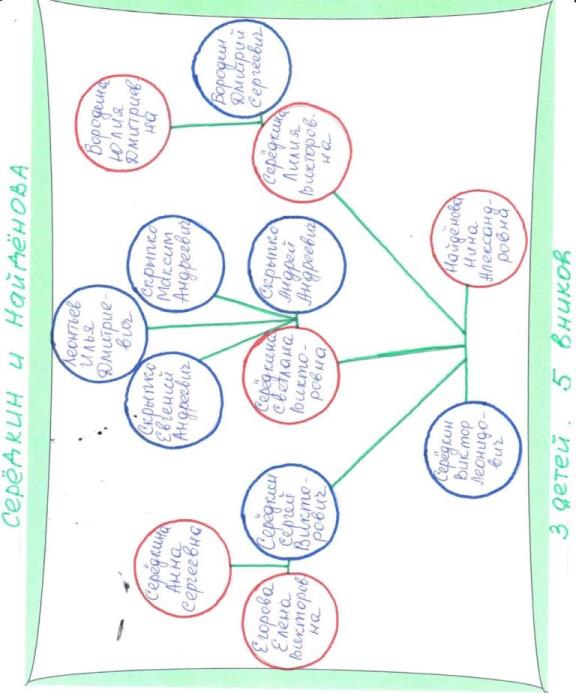 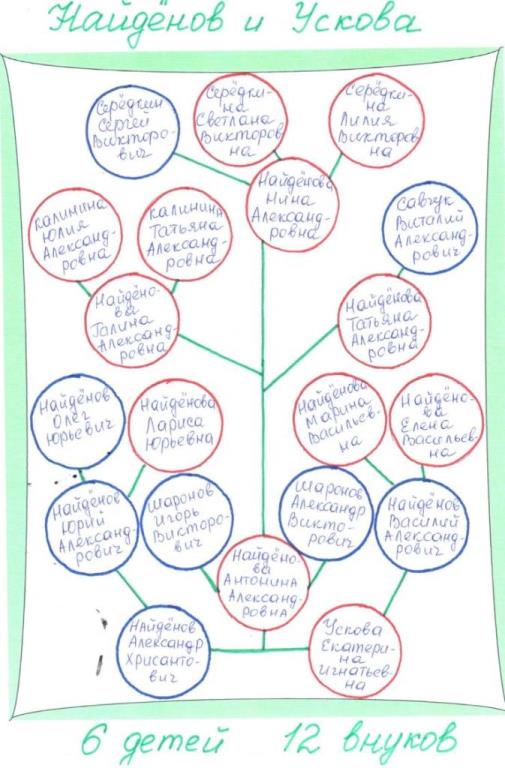 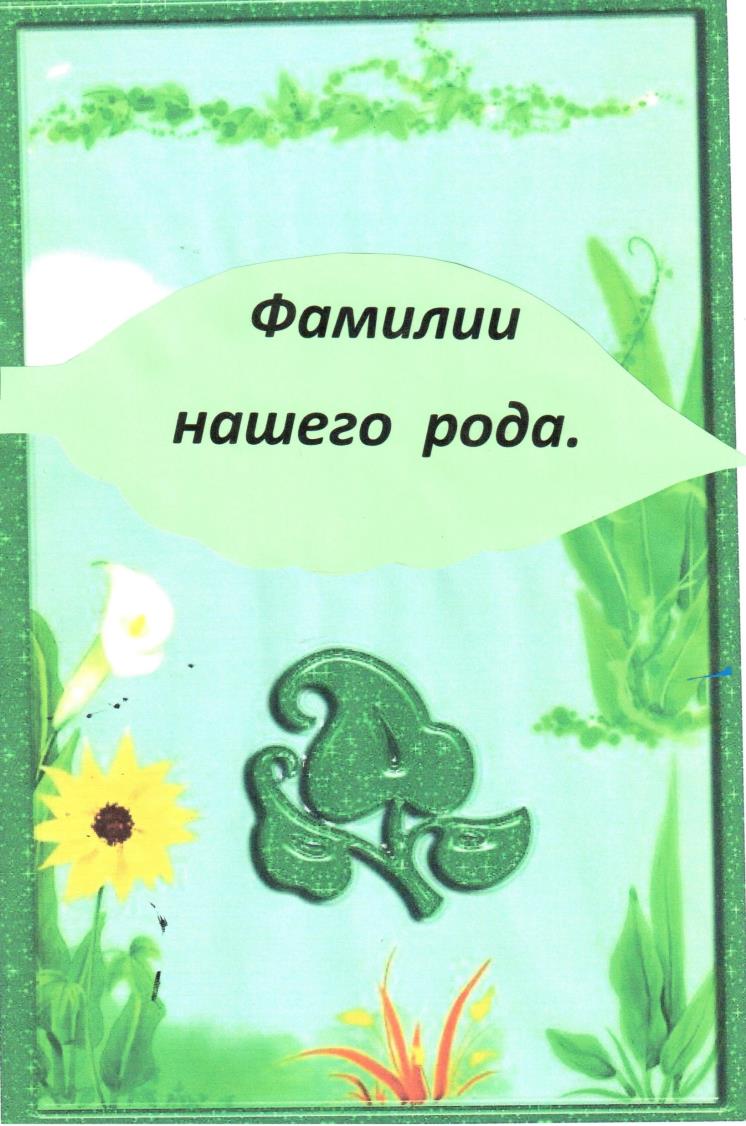 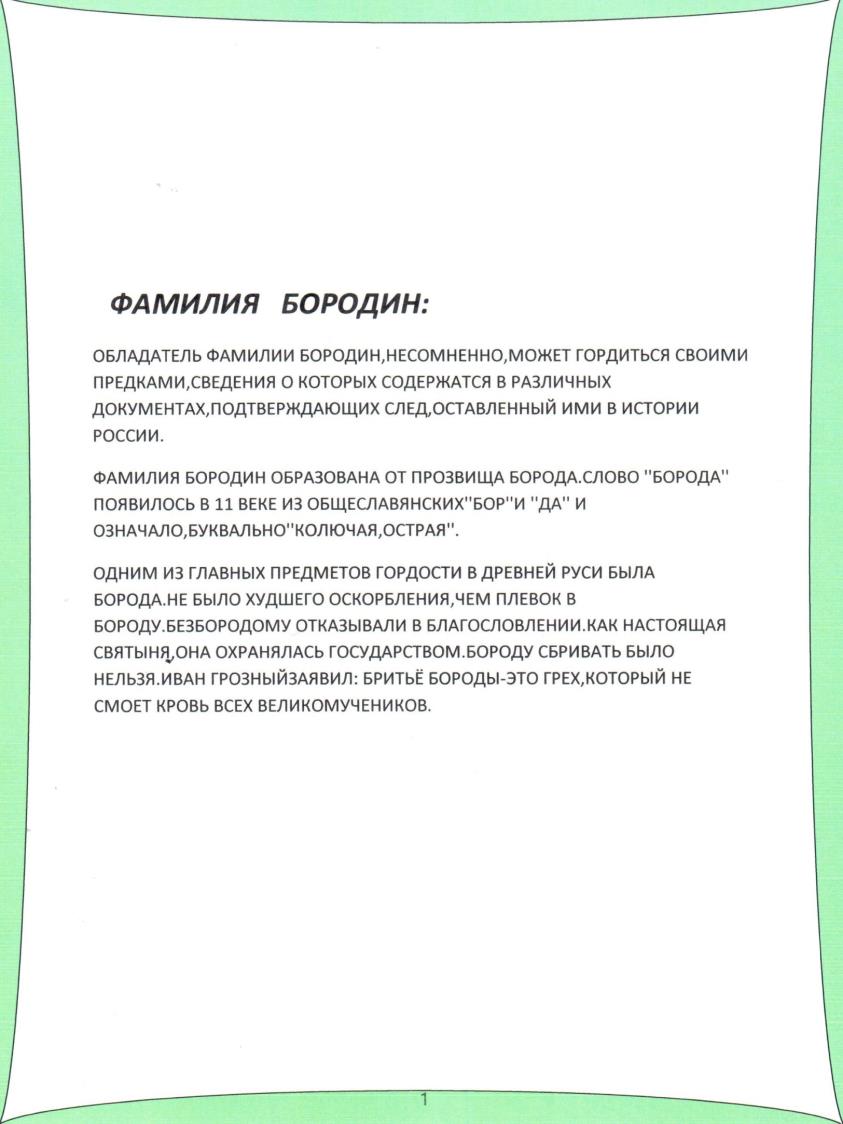 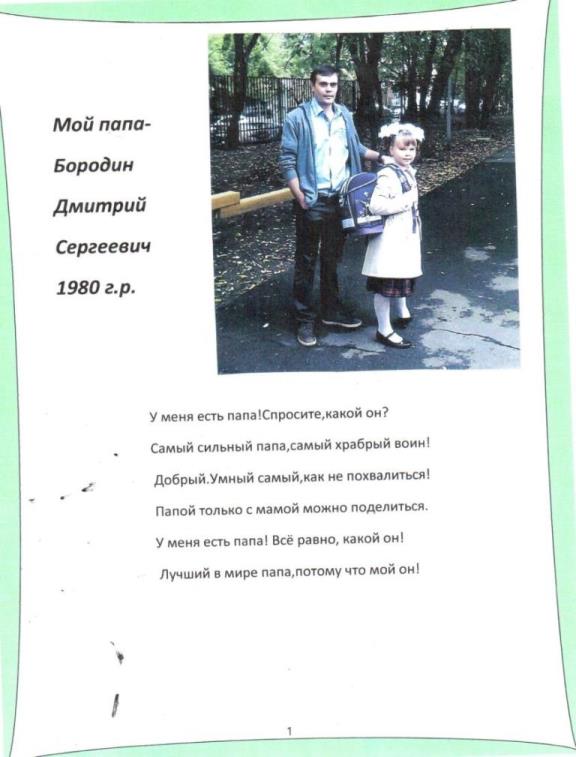 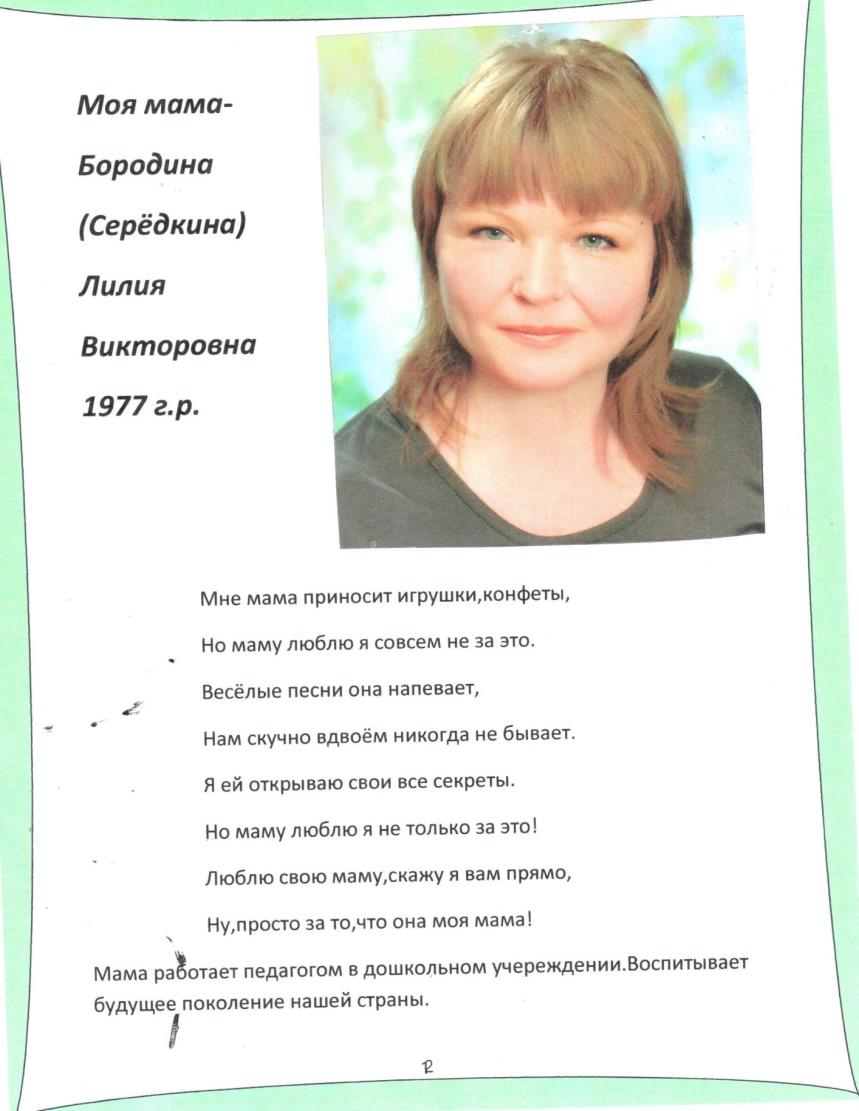 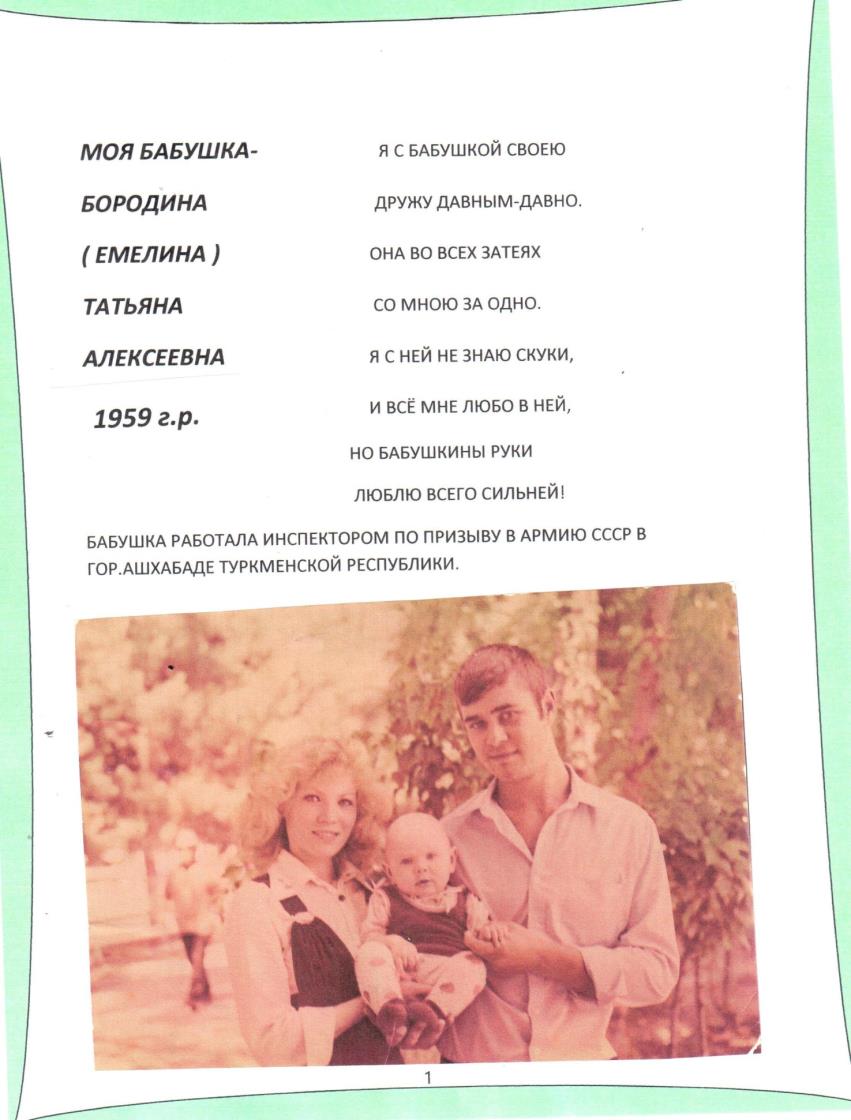 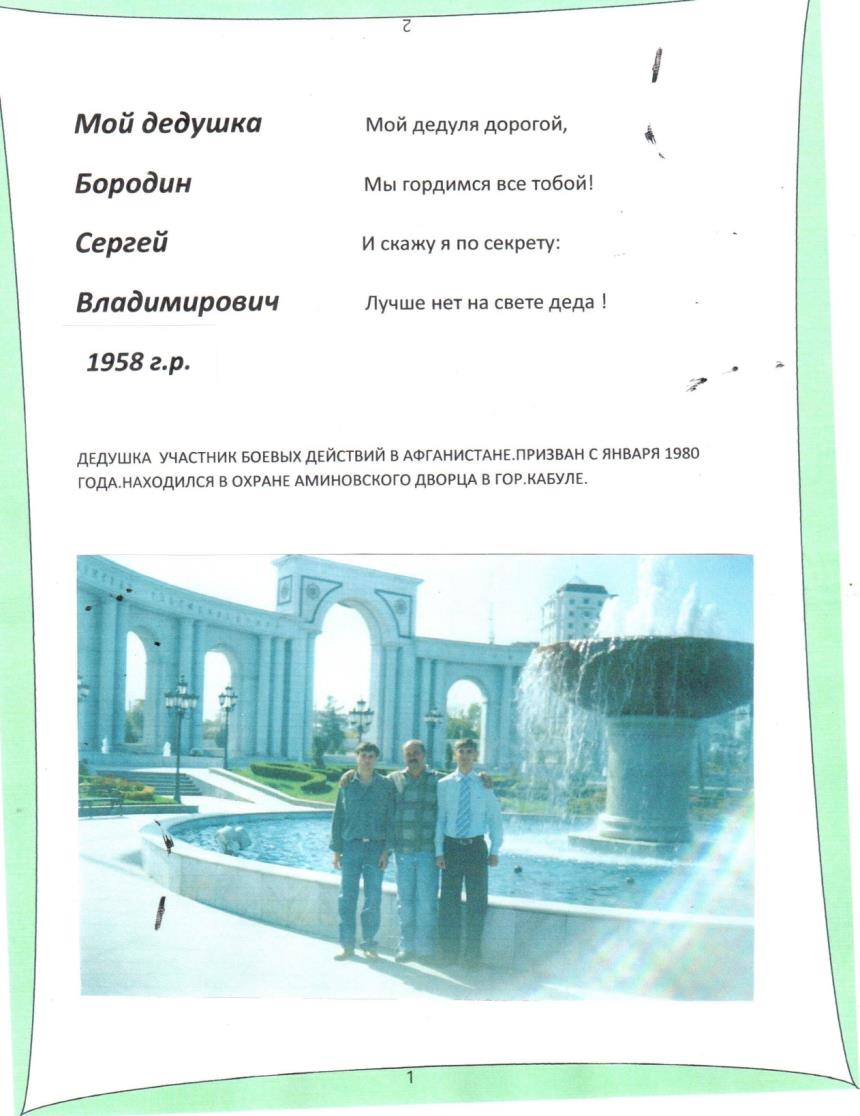 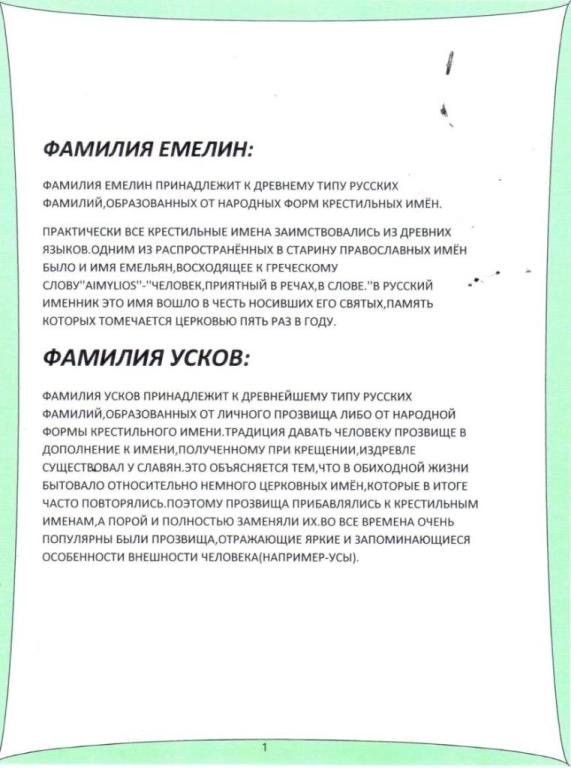 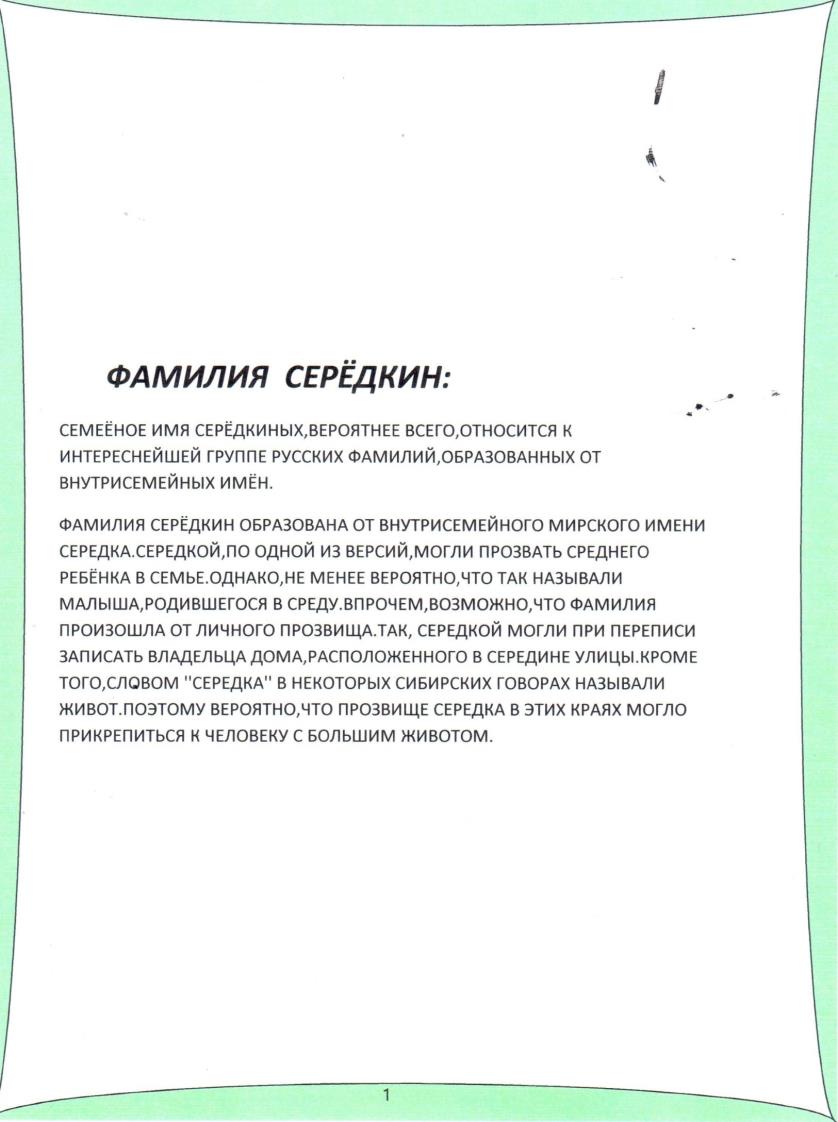 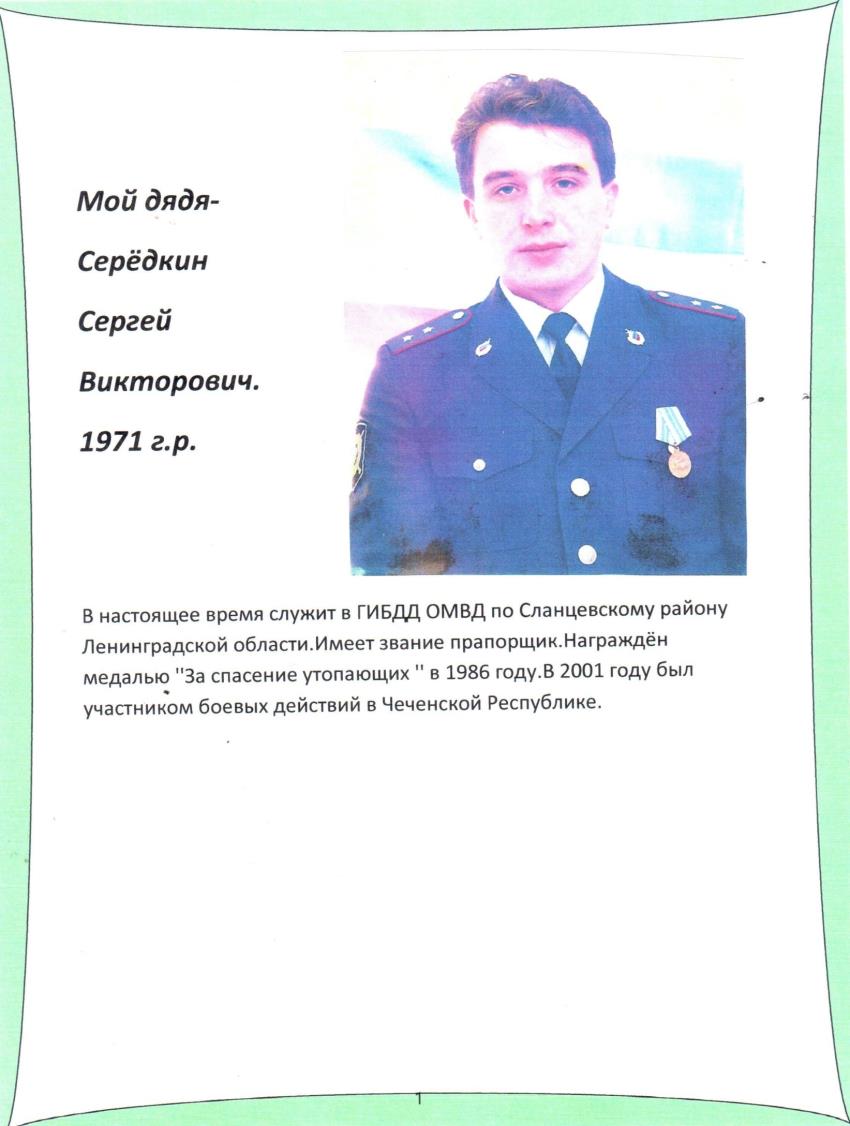 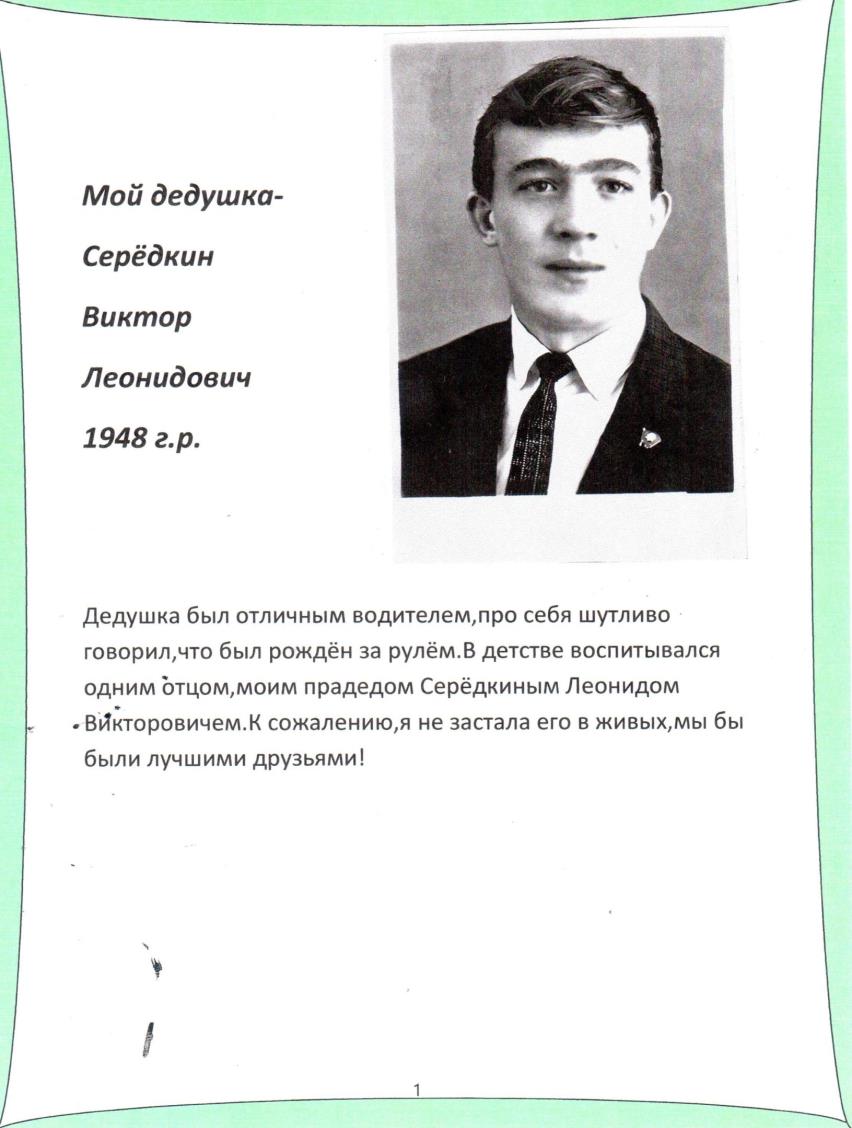 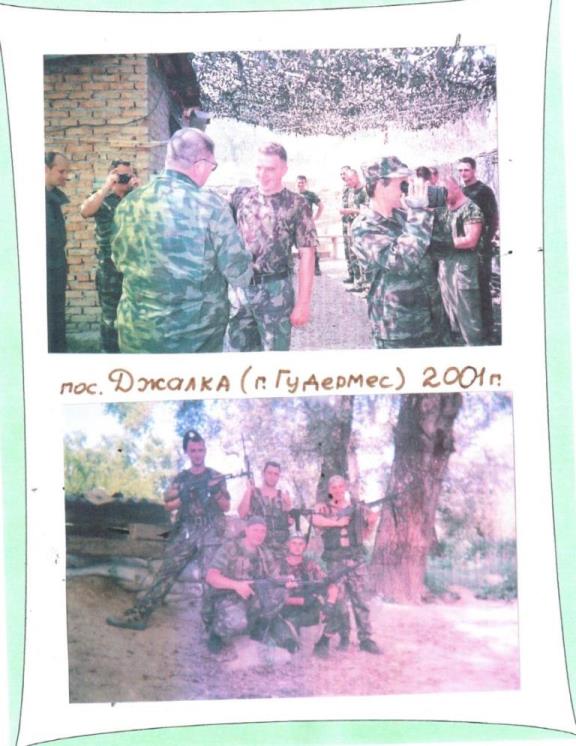 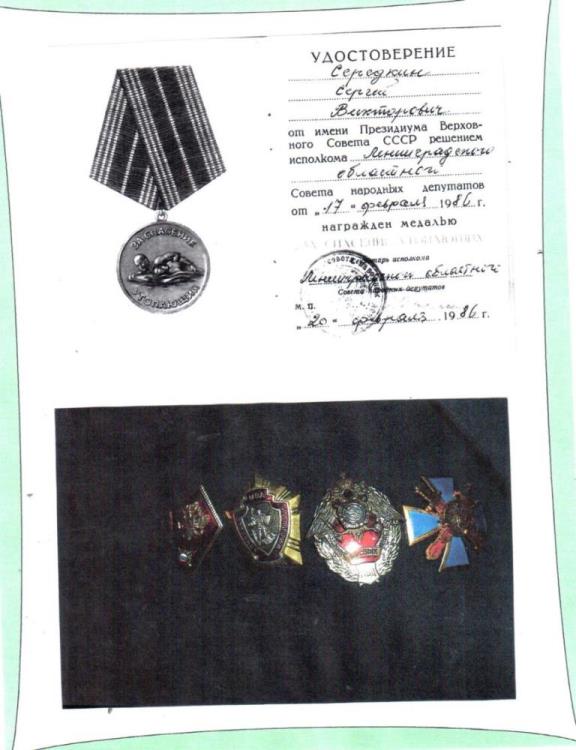 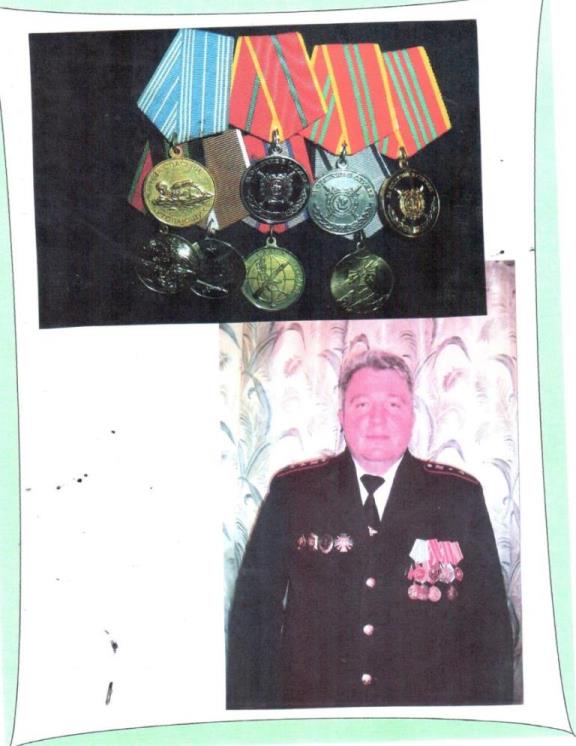 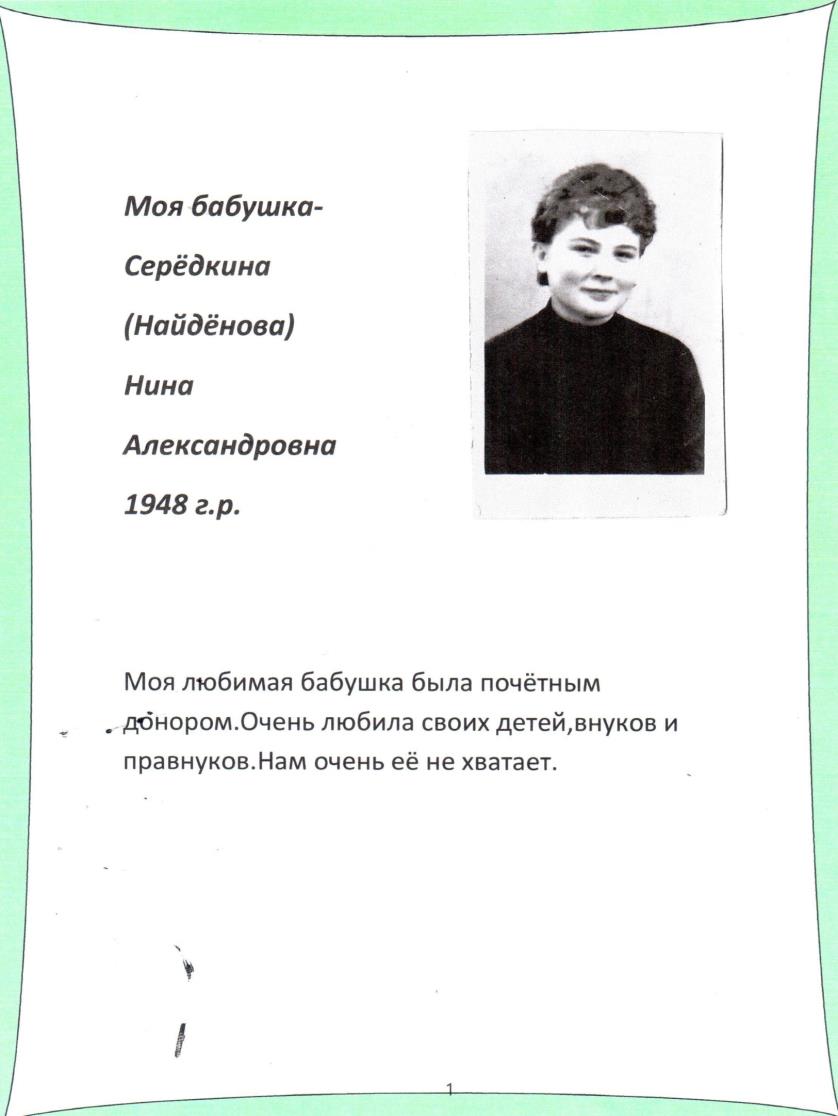 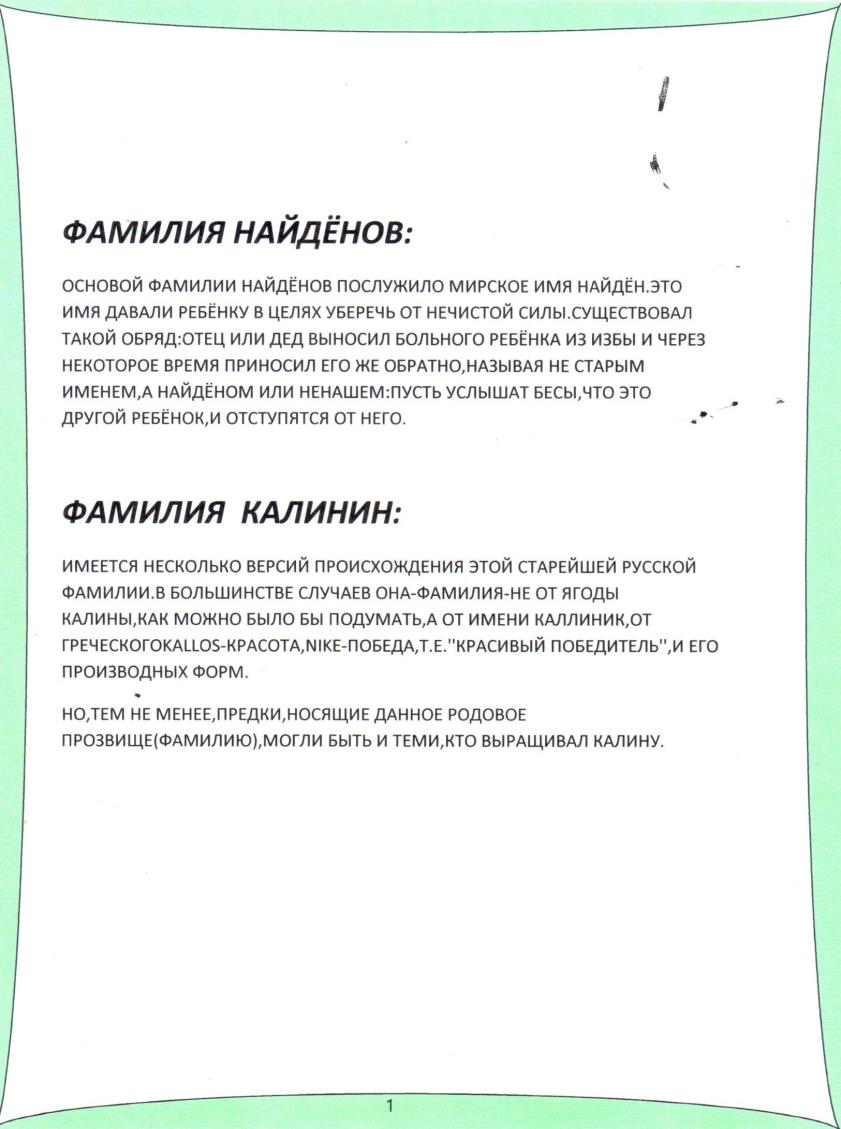 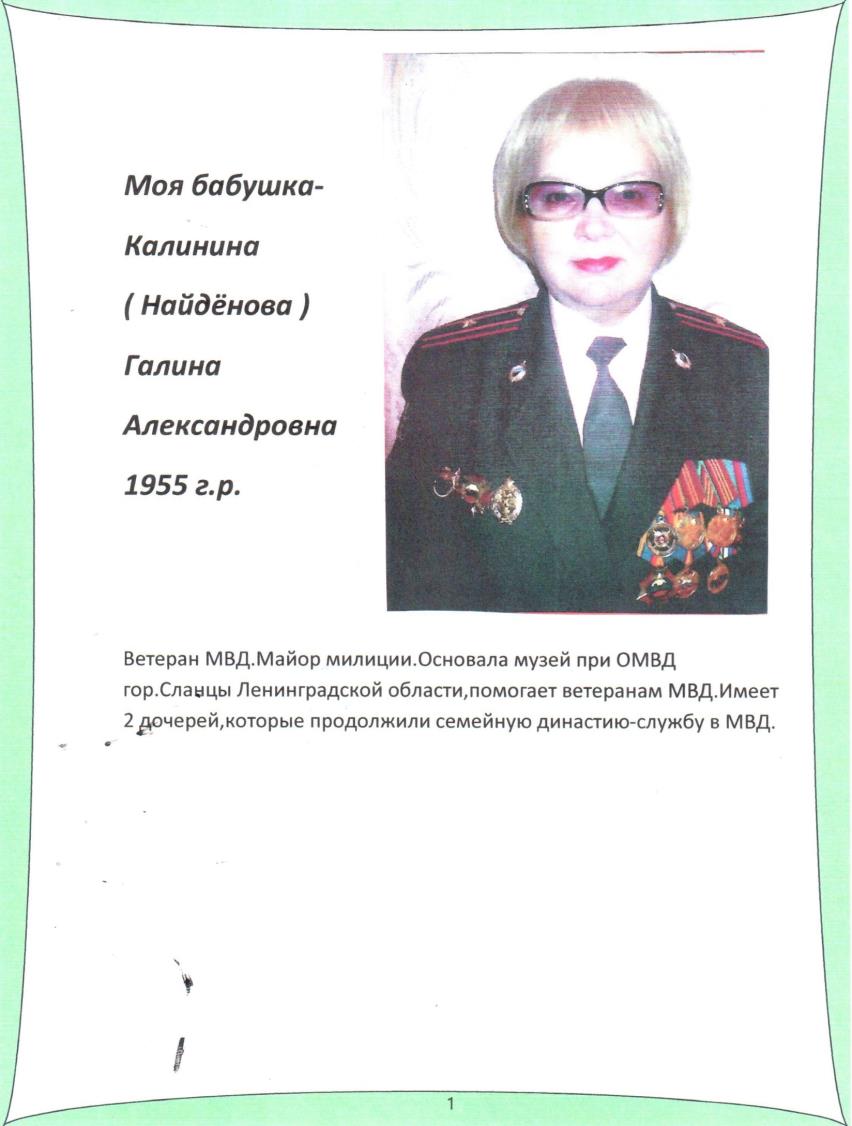 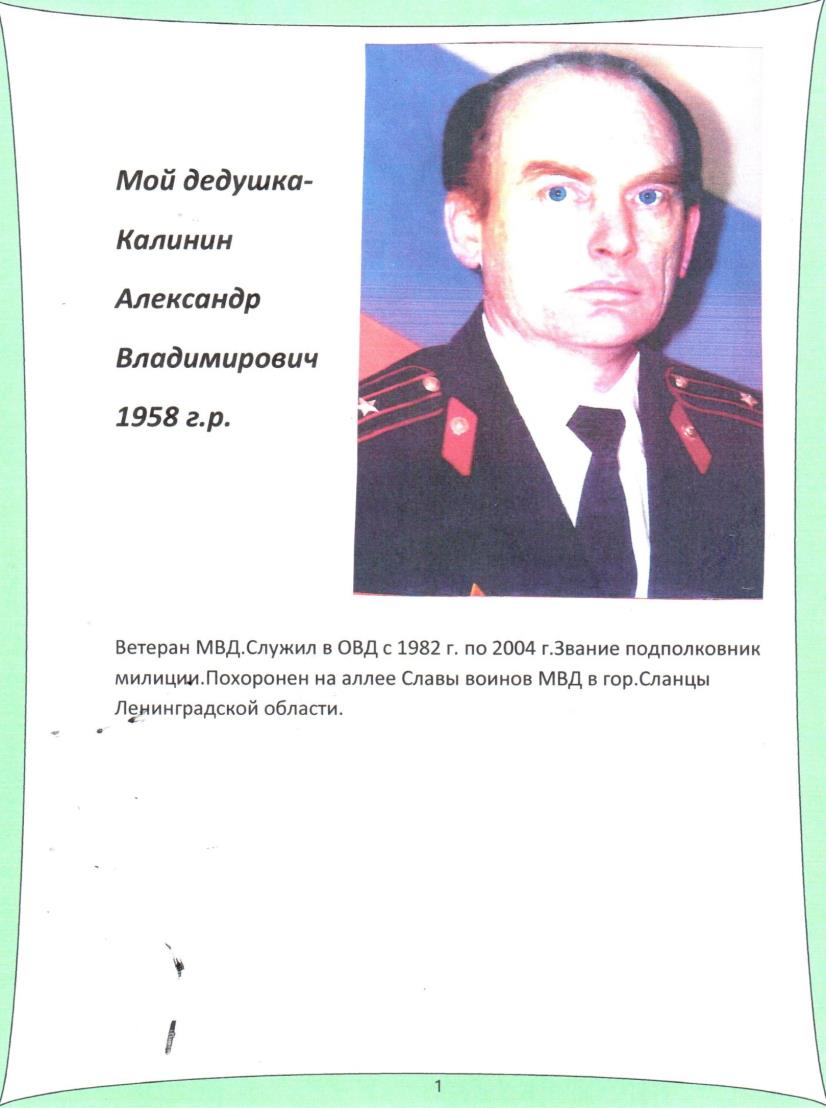 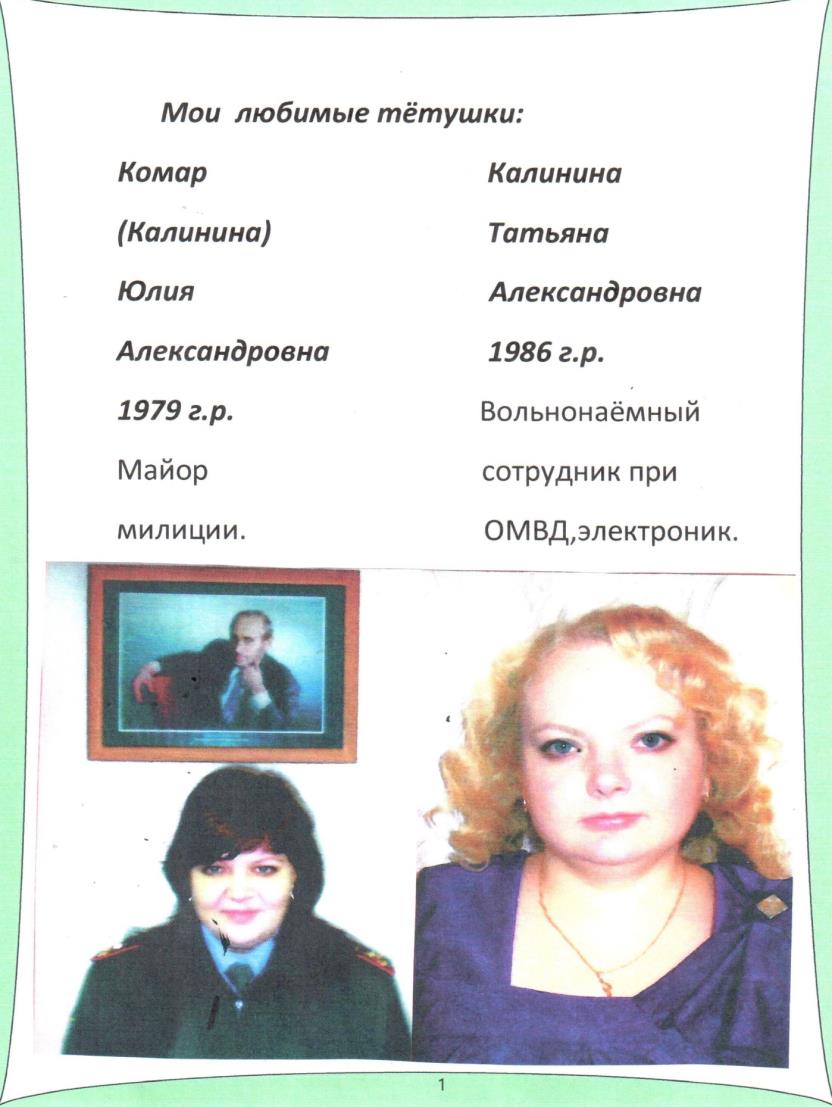 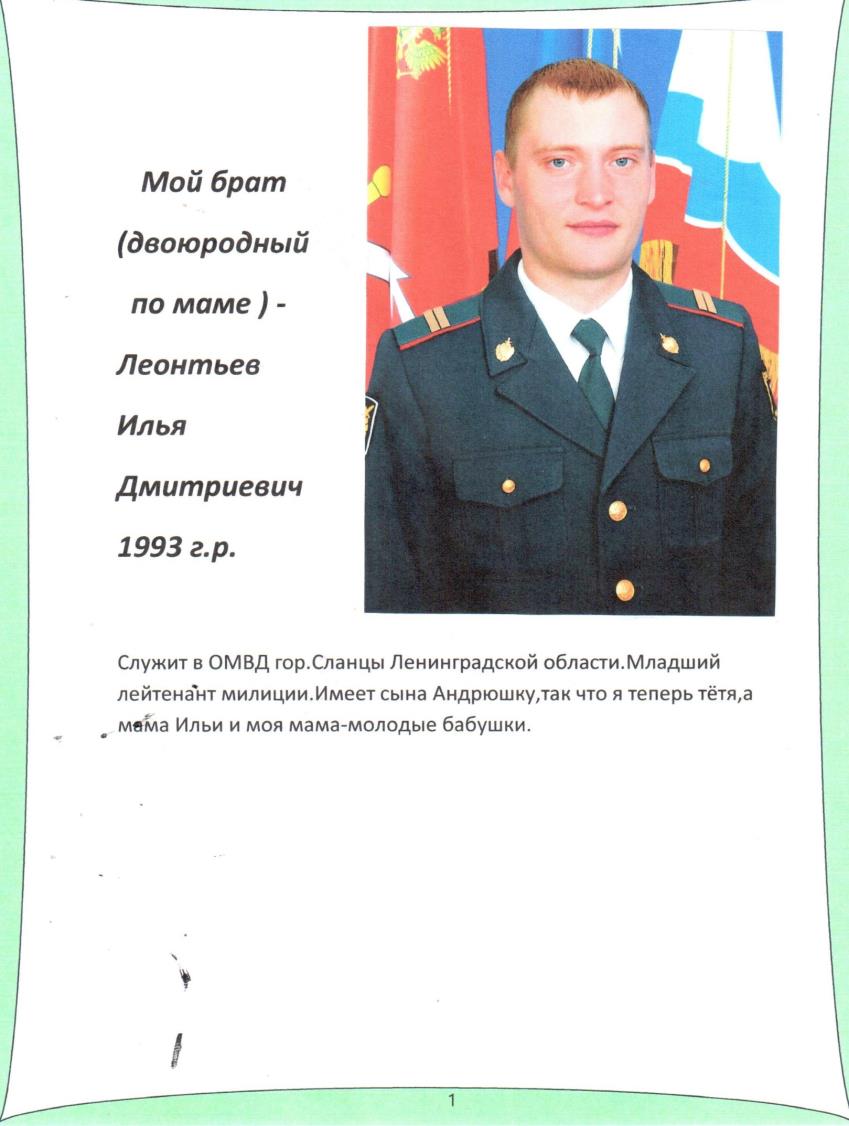 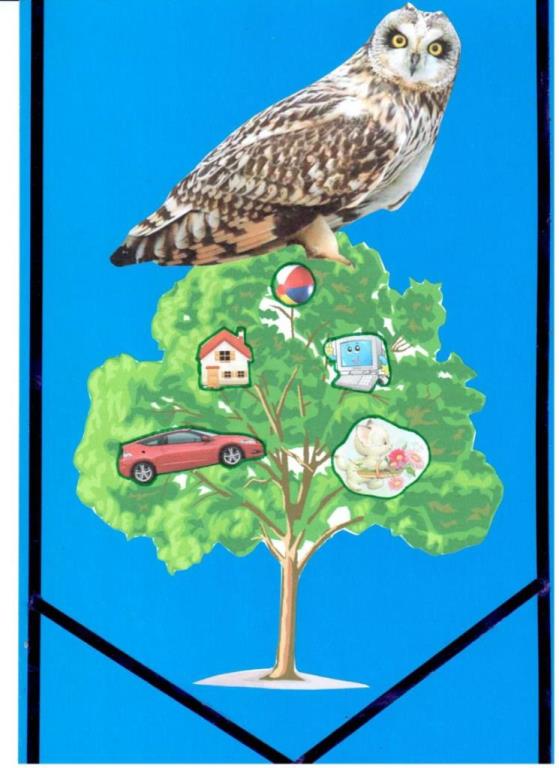 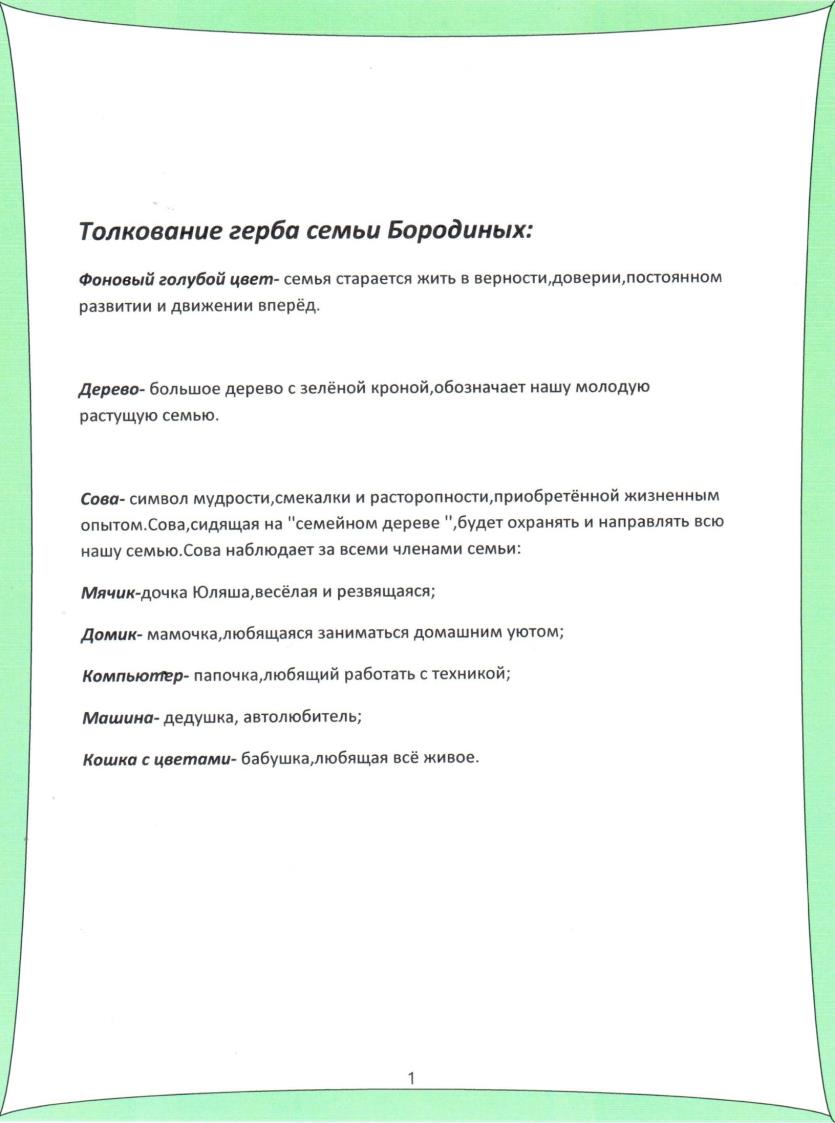 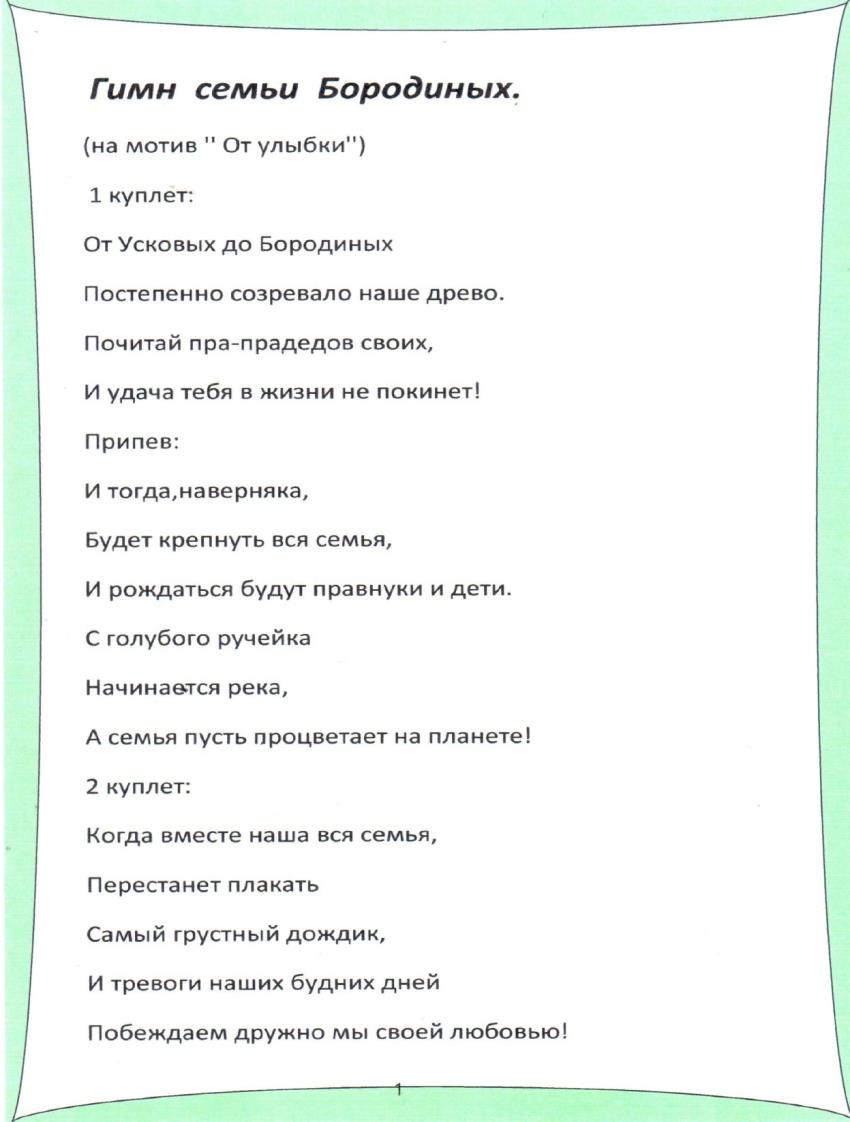 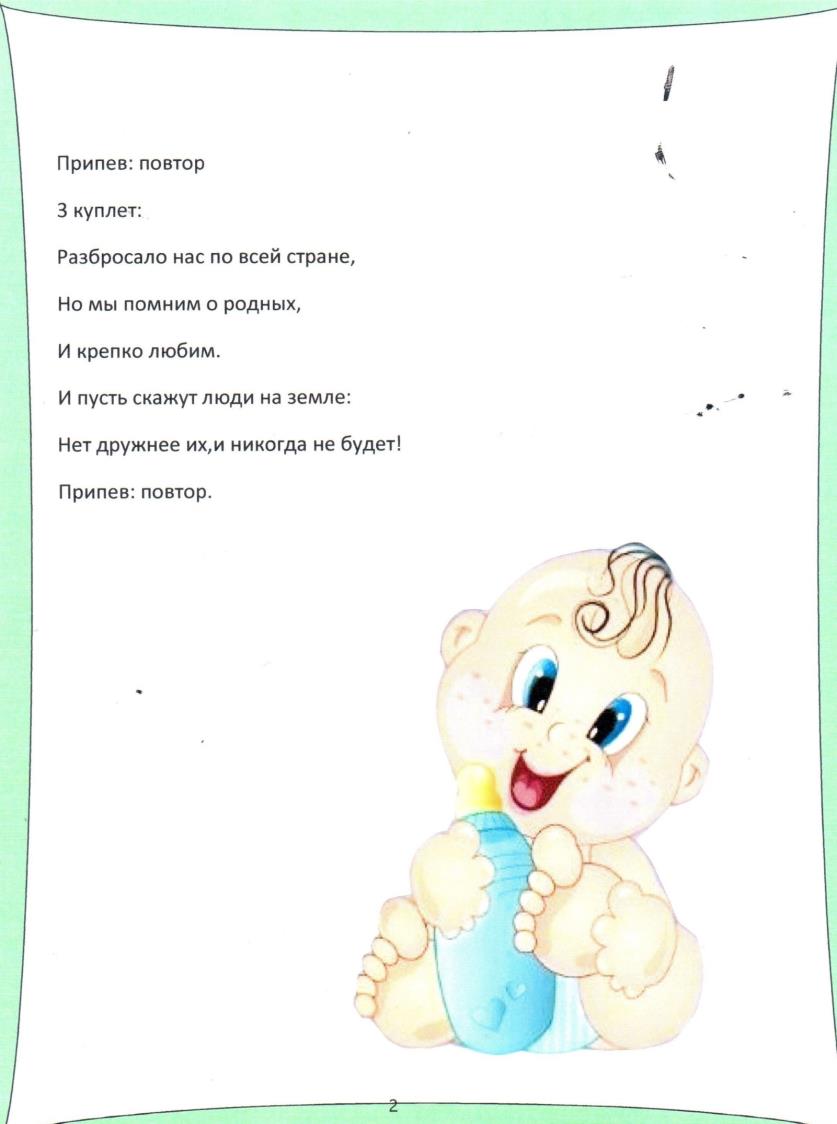 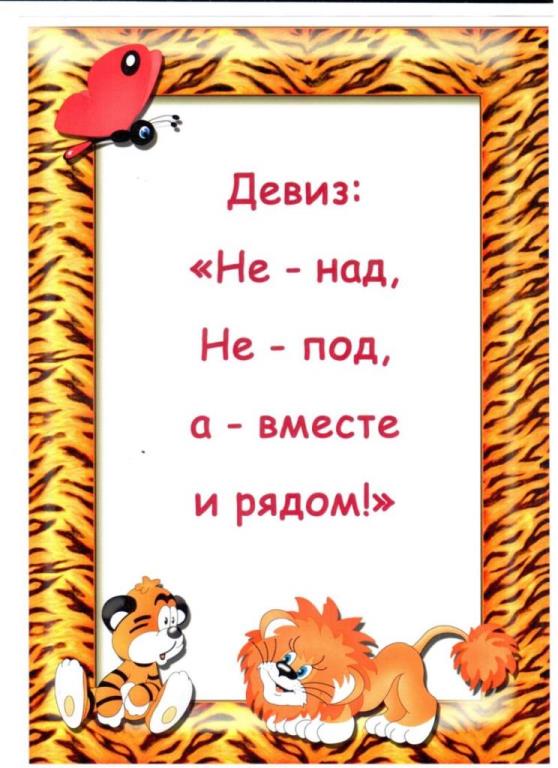 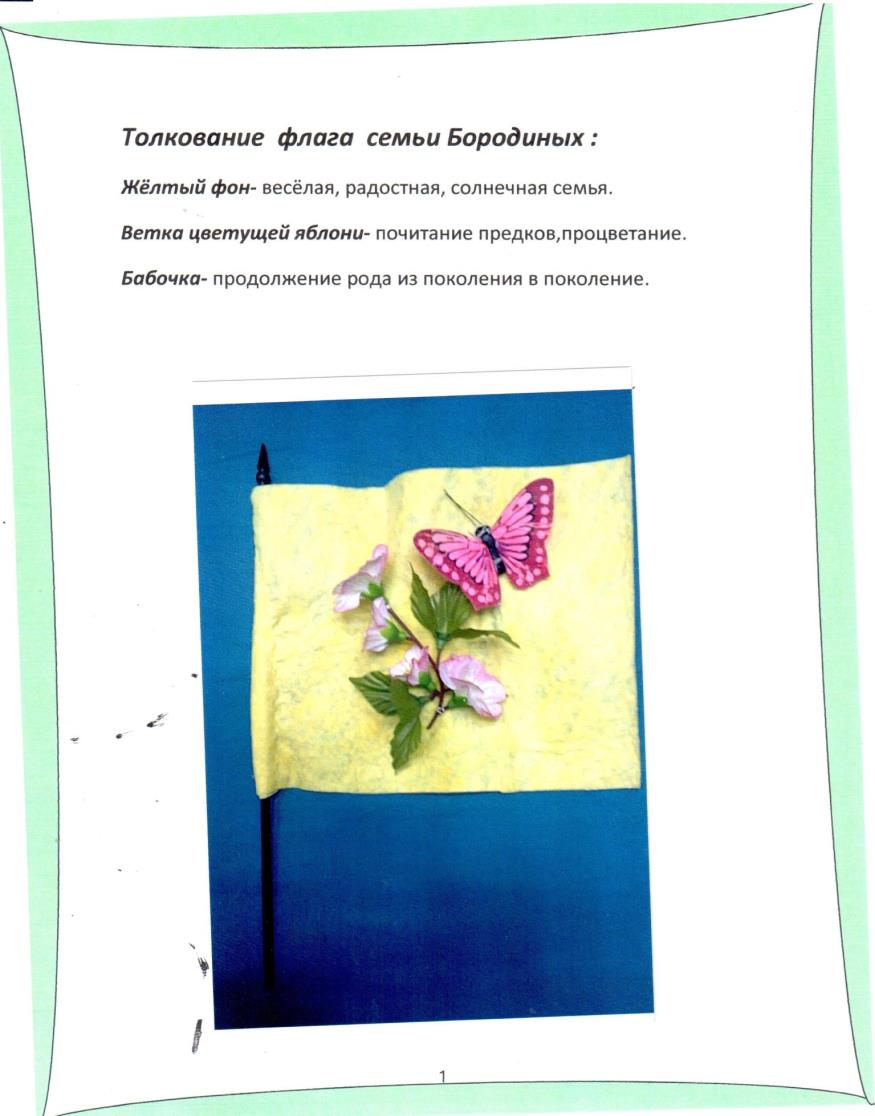 Моя семья – моя радость
Семейные увлечения и традиции
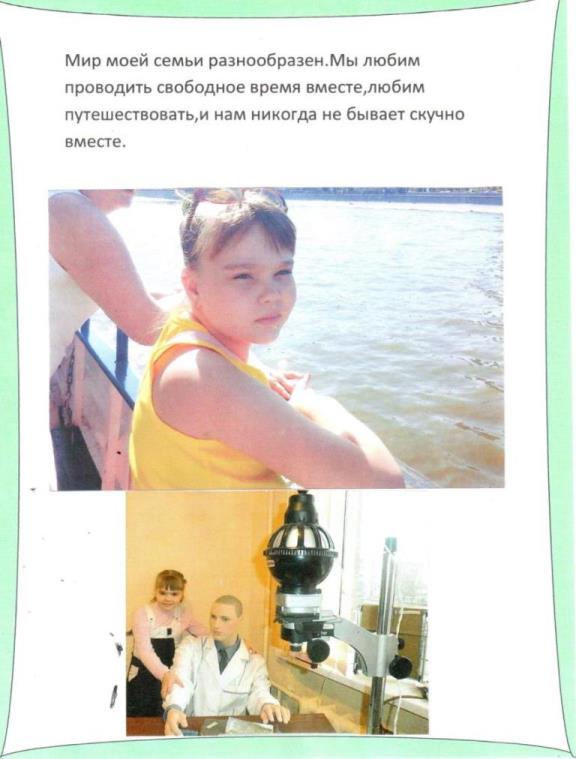 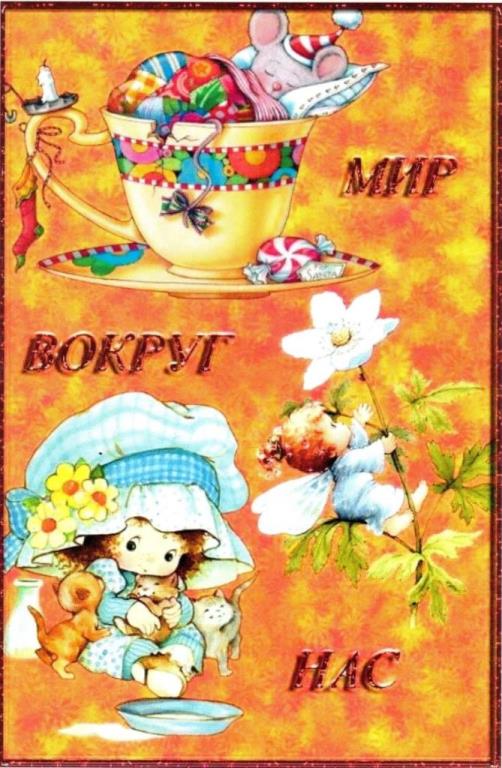 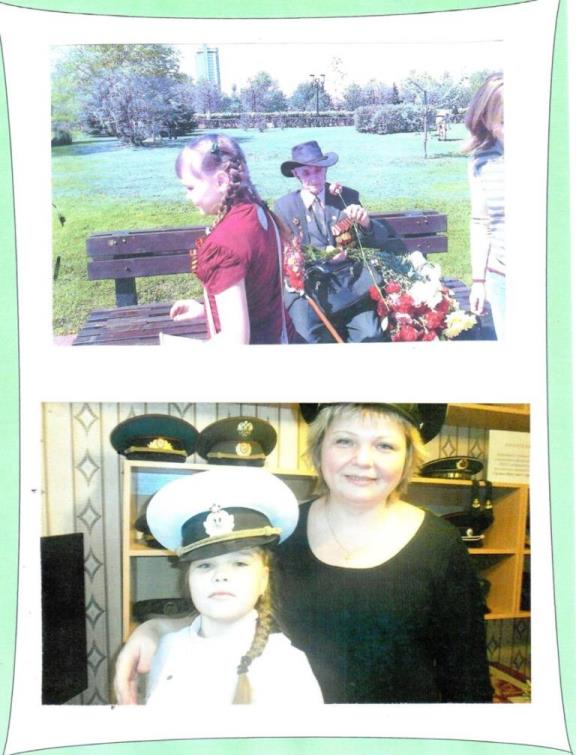 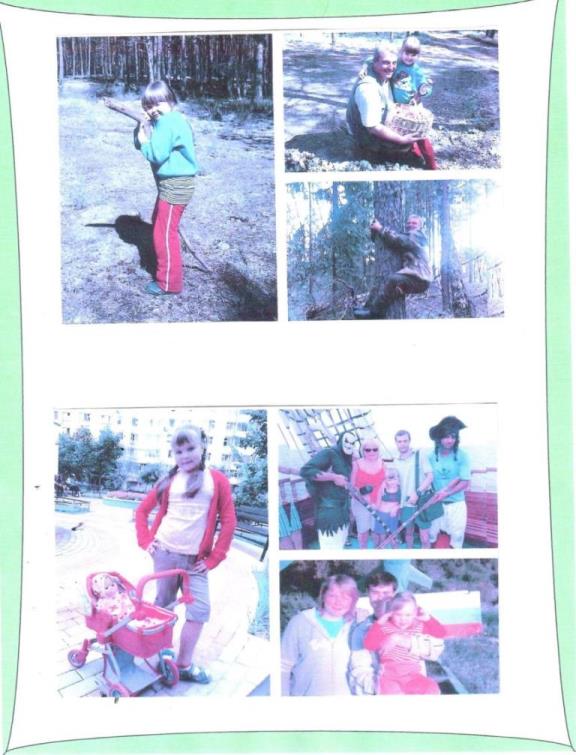 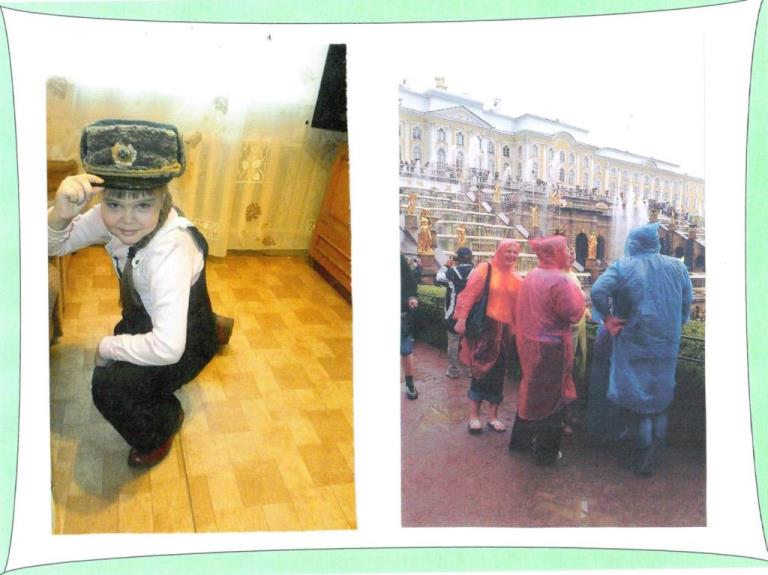 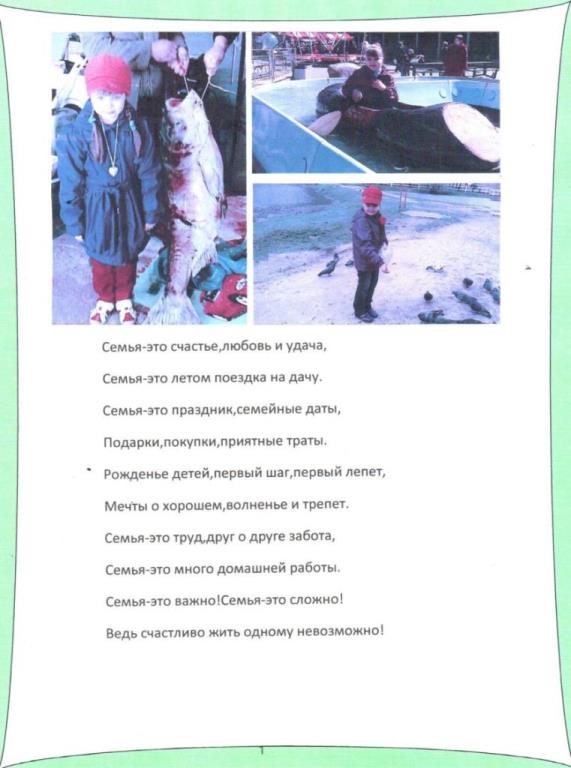